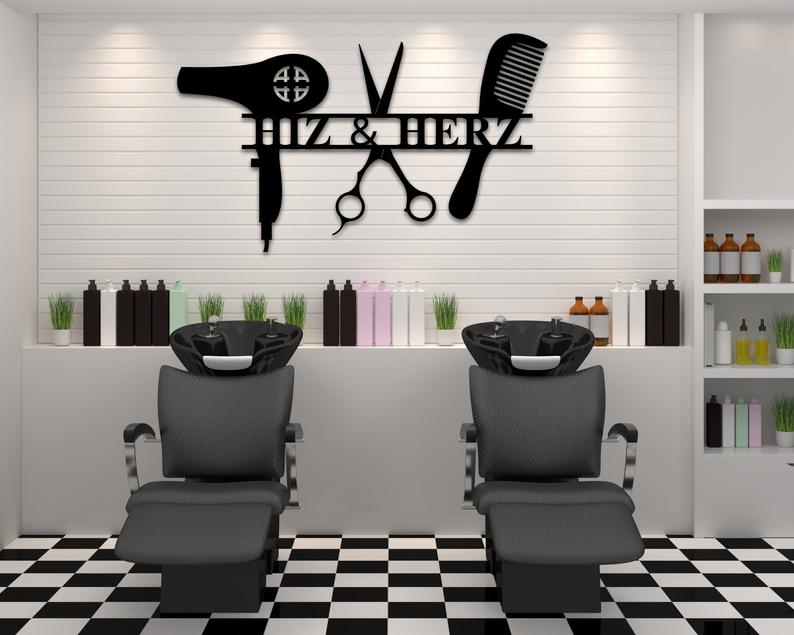 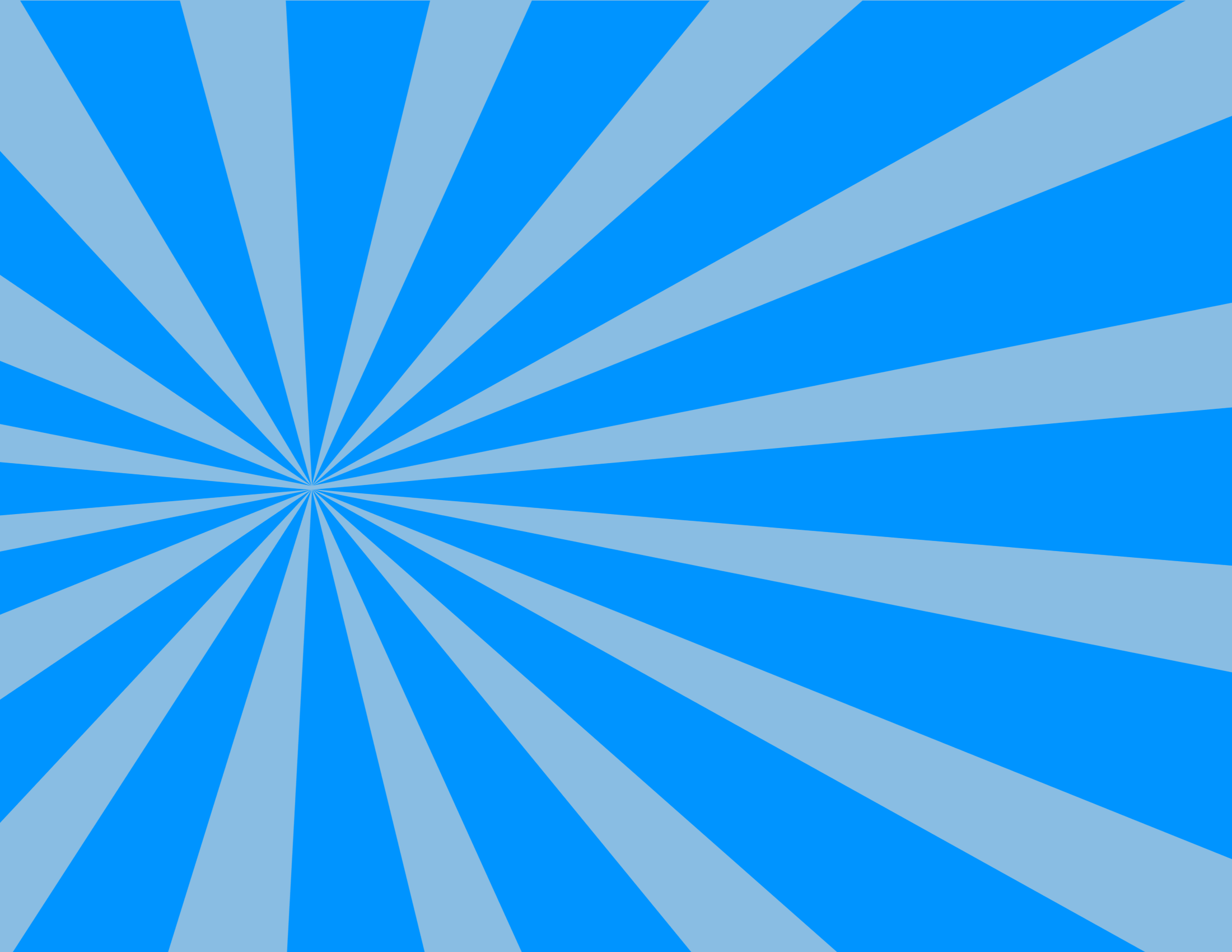 COSMETOLOGY
10th GRADE
This Photo by Unknown Author is licensed under CC BY-SA
Welcome to remote learning 2020 ! Here is some information that I think you will find helpful. We will be using 2 different platforms, Unified classrooms for assignments, and Microsoft Teams to conduct our classes.
You will sign  into Teams and join the 10th grade Cosmetology Microsoft Teams meeting at 7:53, after you have signed into 10th grade  homeroom.
Assignments:  All completed work must be uploaded in Unified classroom back to the teacher or emailed to your teacher  to be graded. Hands- on work will be submitted as a screenshot and emailed to your teacher, unless otherwise directed.
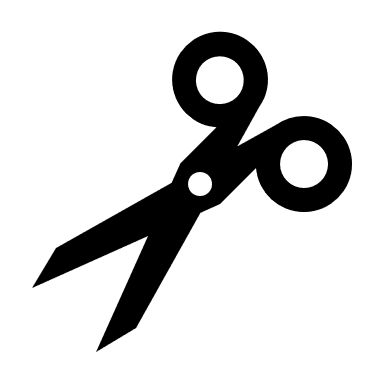 Click to add text
REMOTE LEARNING INSTRUCTION
Unified Classroom and Microsoft Teams
Your assignments and grades will all be posted in Unified Classroom. Please check Announcements daily on the Class Page for up to date information.

Live, in person Learning will take place in Microsoft Teams with your Teachers daily. We will discuss your assignments and answer any questions you have! Access the meeting from your Class page or directly in teams.
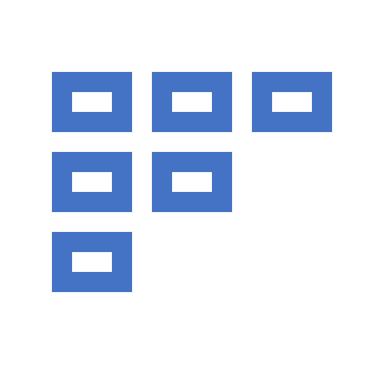 Microsoft Teams
This is where you will be meeting with your teachers and classmates. Please have your camera on during class. Please make sure you have Teams downloaded on your computer!! There is a link to join the Team Meeting on your class page for easy access.
Grading RubricYou will be graded in the following categories:
Employability:
Attendance/On time 15Pts.
Insubordination/Behavior 15Pts.
Diligence 10 Pts.
Participation 10 Pts.
Vocational:
Work completed 25 Pts.
Assessments/Quality of work 25 Pts.
Total Daily Grade-100 points possible
Unified Classroom
Your child has access to their classroom using the Unified Classroom in Power School
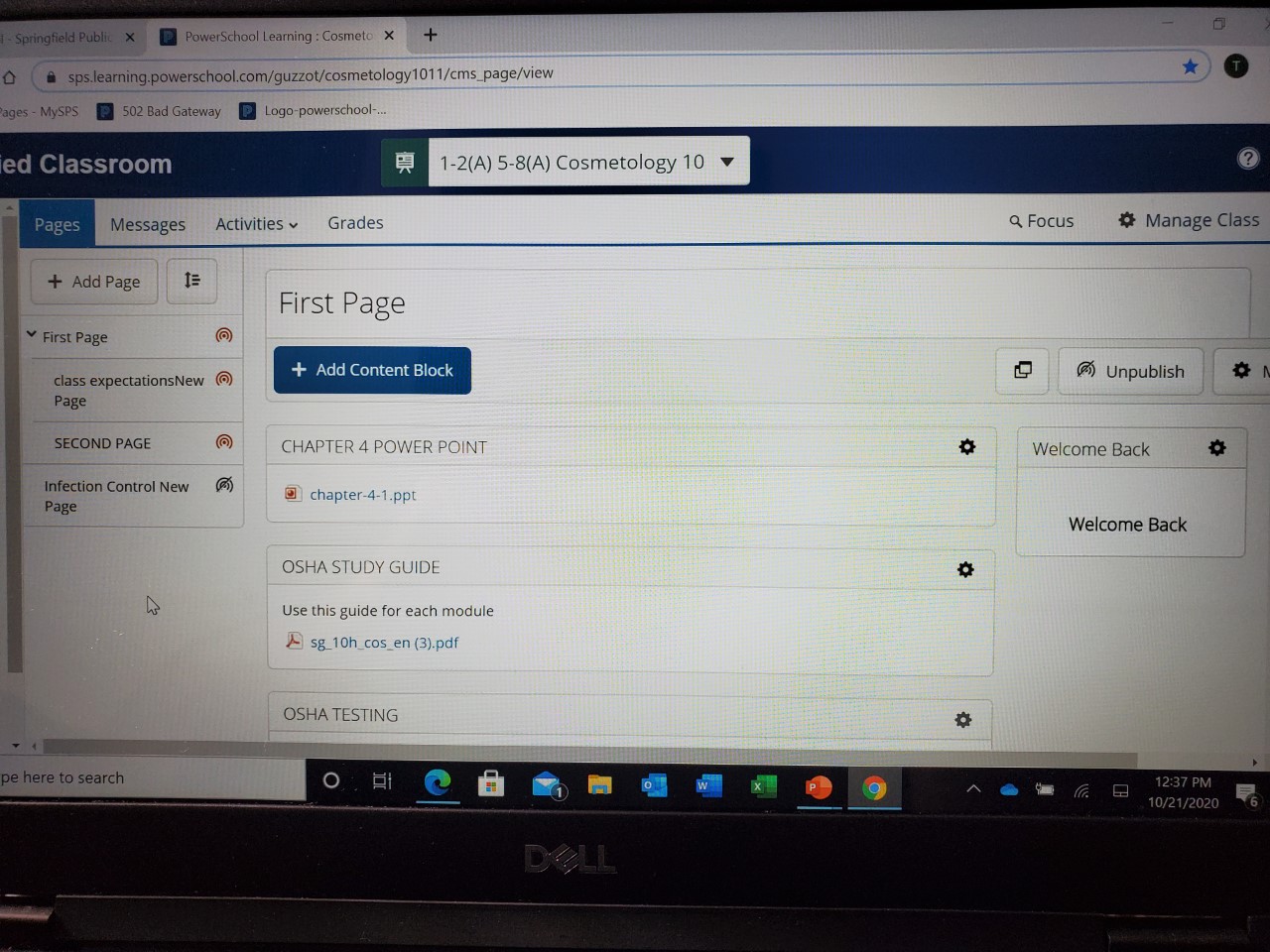 Class pages
This is where your child will find their assignments, links, messages, textbook, Theory workbook, and study guides.
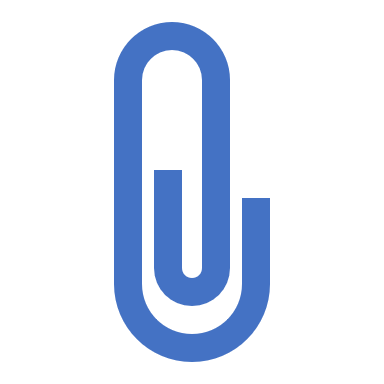 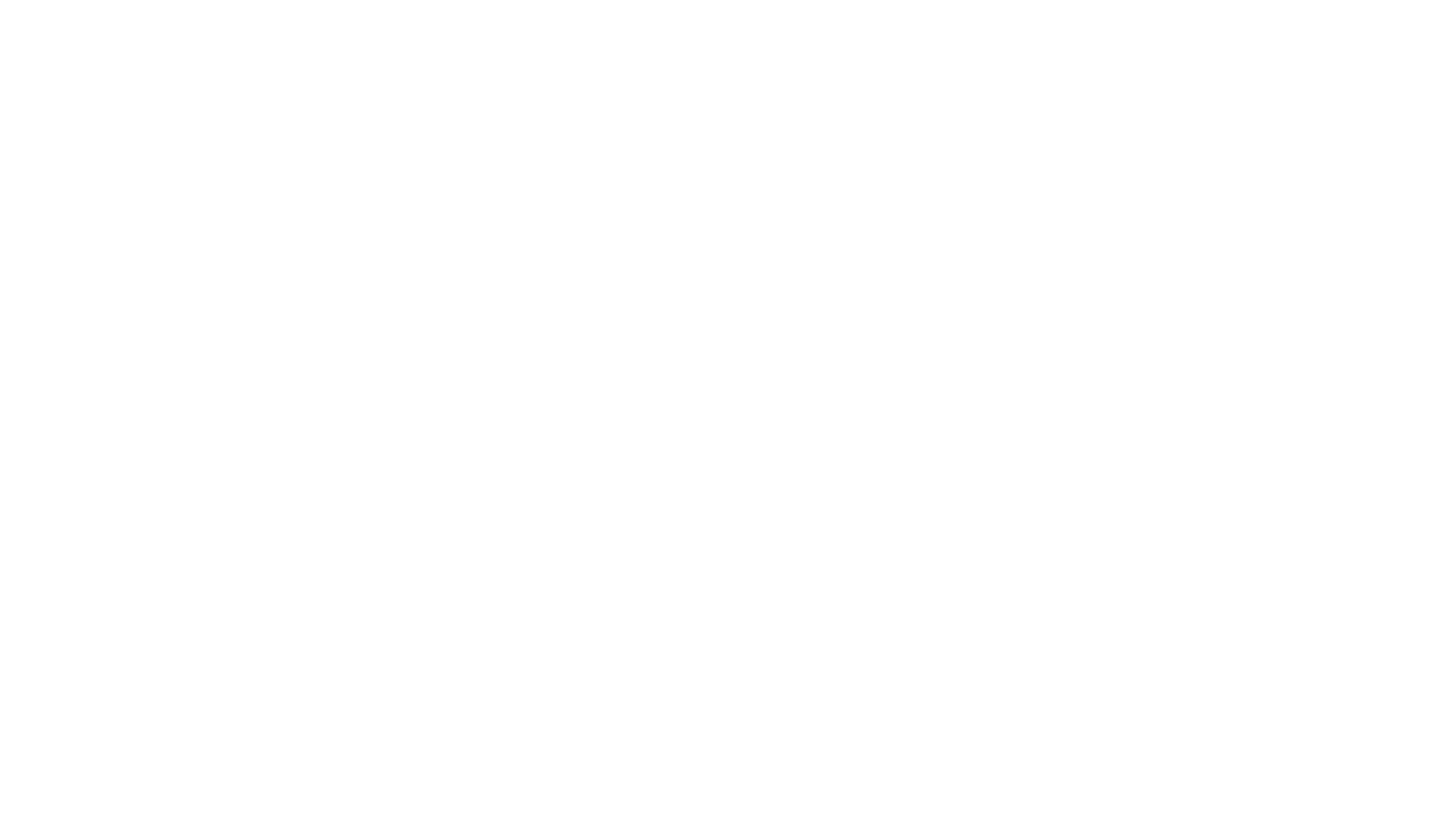 Students or parents facing school related technology issues may receive assistance by call, email or live chat. The bilingual Student Help Desk is available from 7 a.m. to 8 p.m. Monday through Friday (except holidays)
PHONE:
(866) 552-0484
LIVE CHAT:
https://support.customms.com/
EMAIL:
studenthelpdesk@springfieldpublicschools.com
Technology Issues
My name isThomas Guzzo
I have been a cosmetologist for many years and a licensed instructor for over 20 years. I enjoy teaching students that are interested in the beauty industry and to be able to bring out the talent that they have for doing hair and the desire to make people happy.
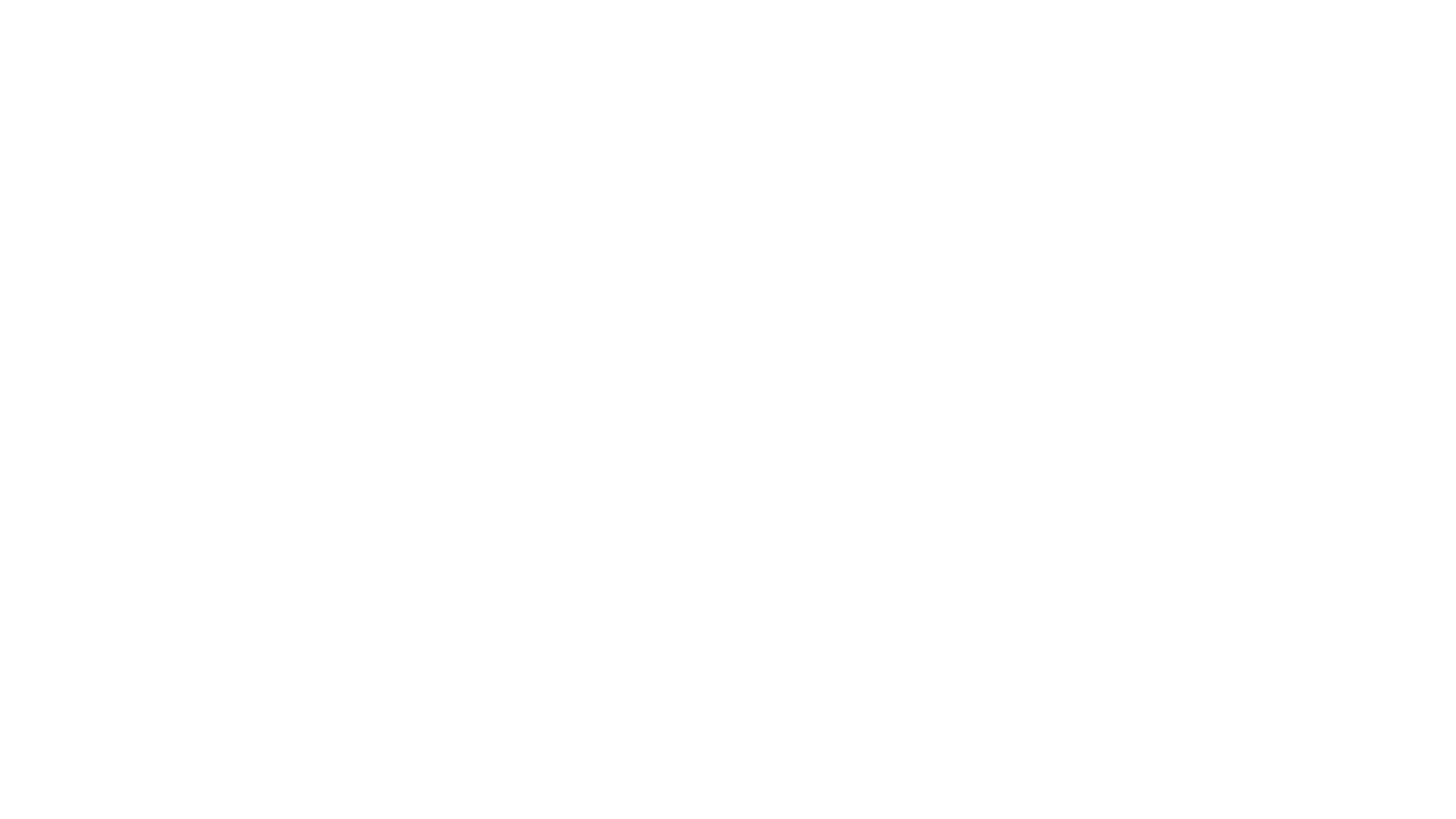 Teacher Contact Information
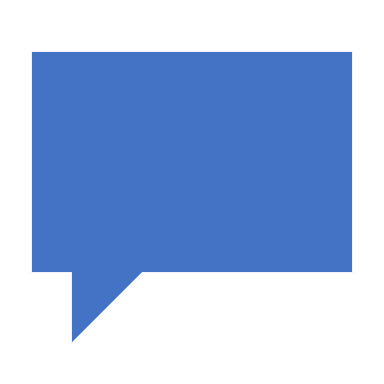 EMAIL:
guzzot@springfieldpublicschools.com
Google Voice Mail:
Call or text (413) 351-9708
I will get back within 24 hours during the school week with any questions and concerns you may have.